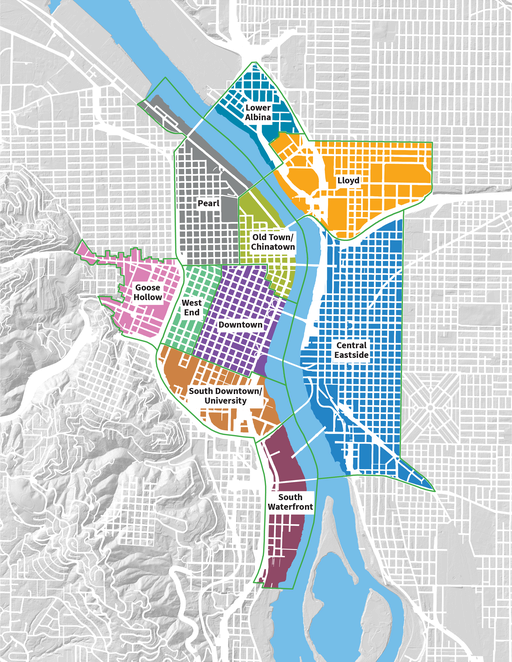 Expediting Groups
Expediting Groups
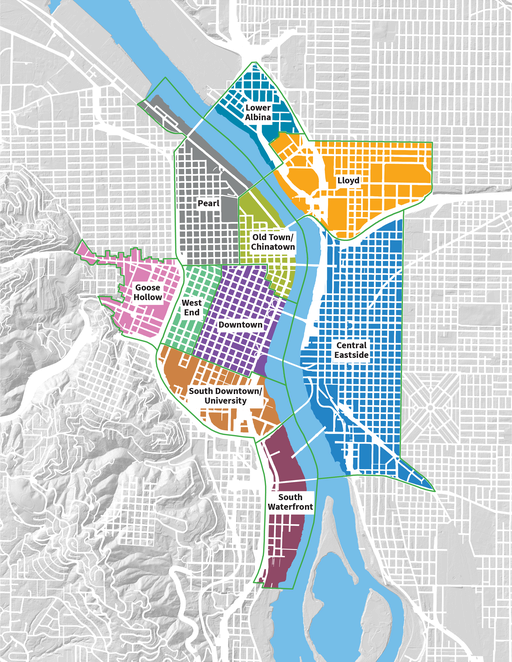 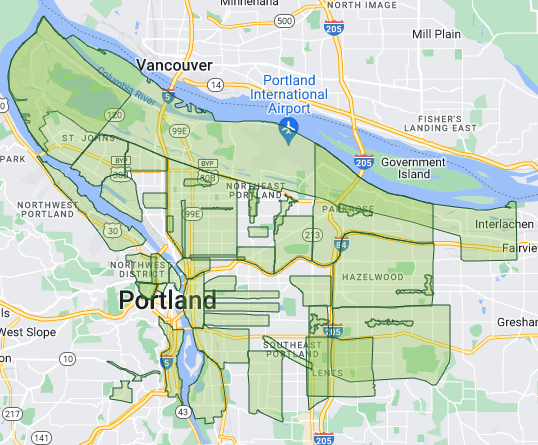 Central City Expediting Group
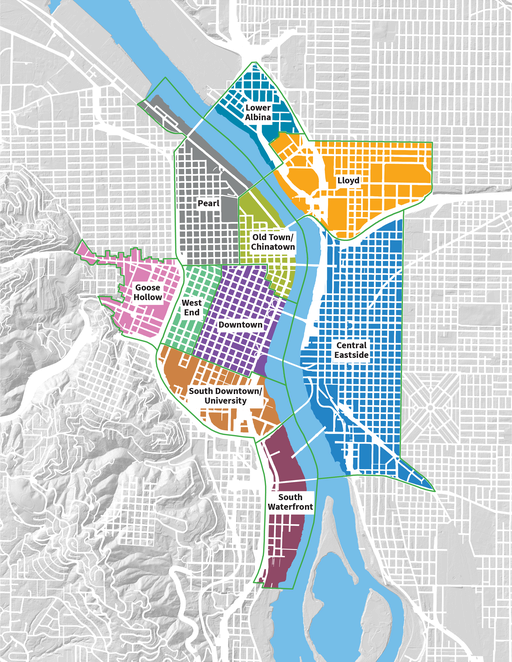 Difference in Districts
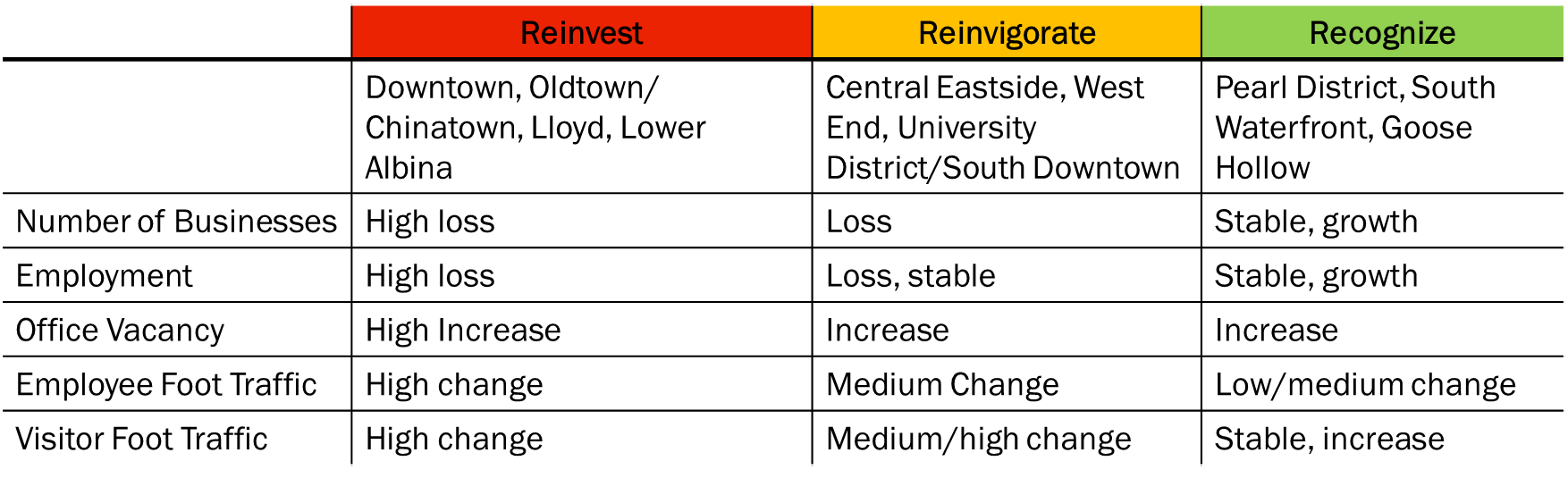 * ECONorthwest/Prosper Portland; Portland Post-Pandemic Performance and Economic Recovery
Central City Expediting Group
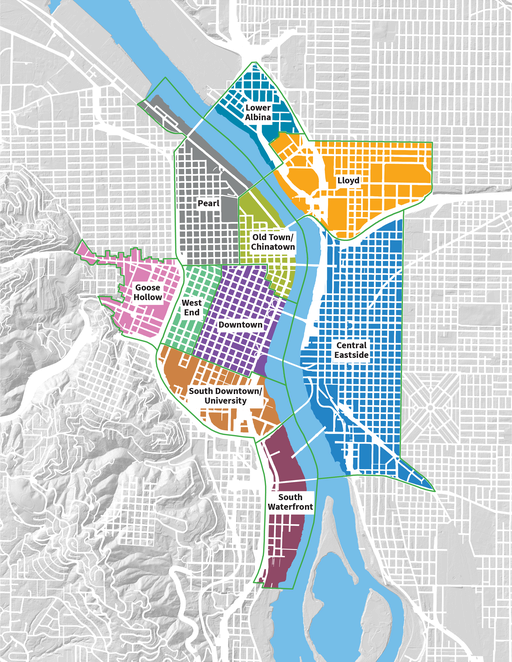 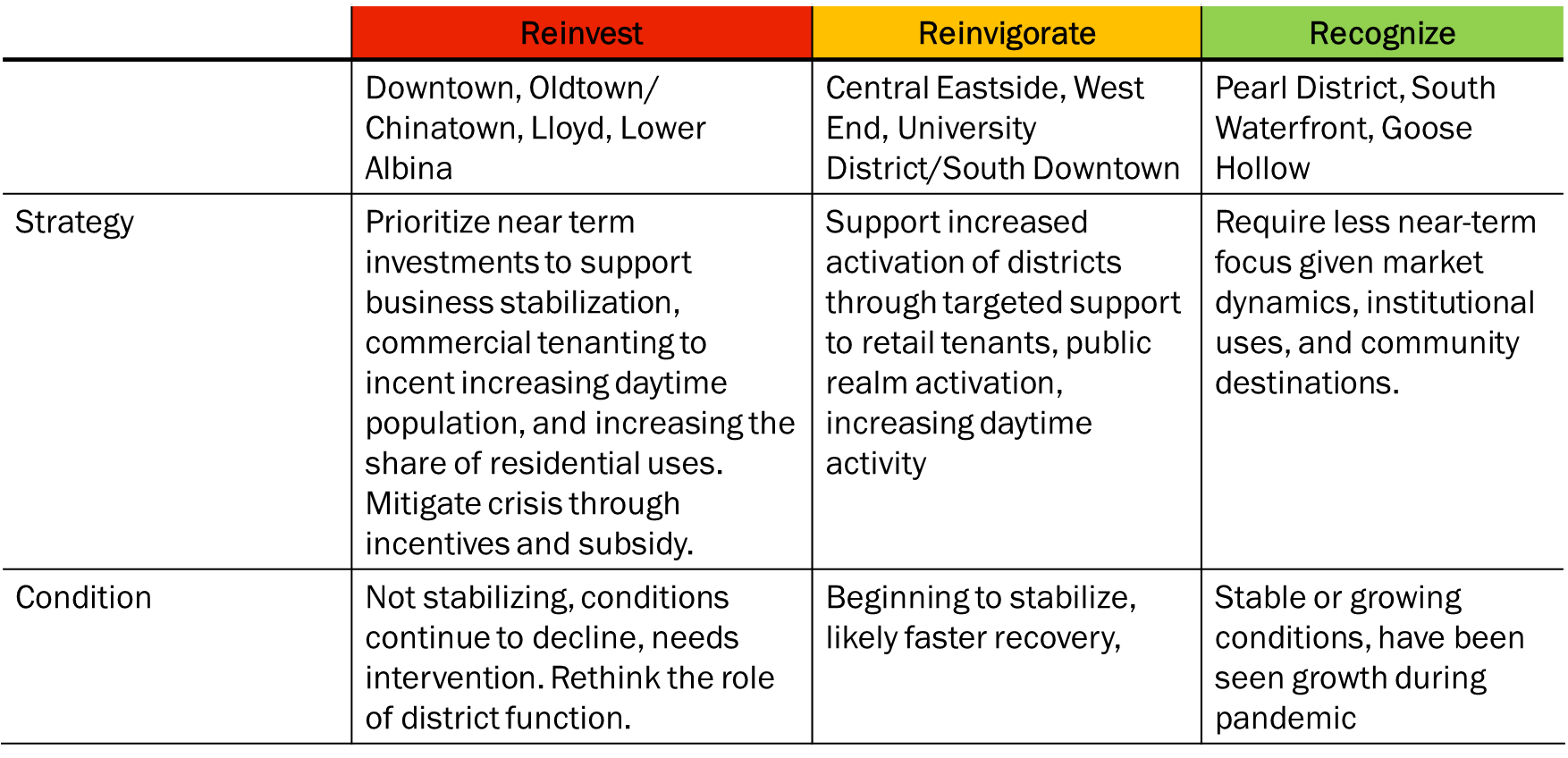 * ECONorthwest/Prosper Portland; Portland Post-Pandemic Performance and Economic Recovery
Business District Expediting Group
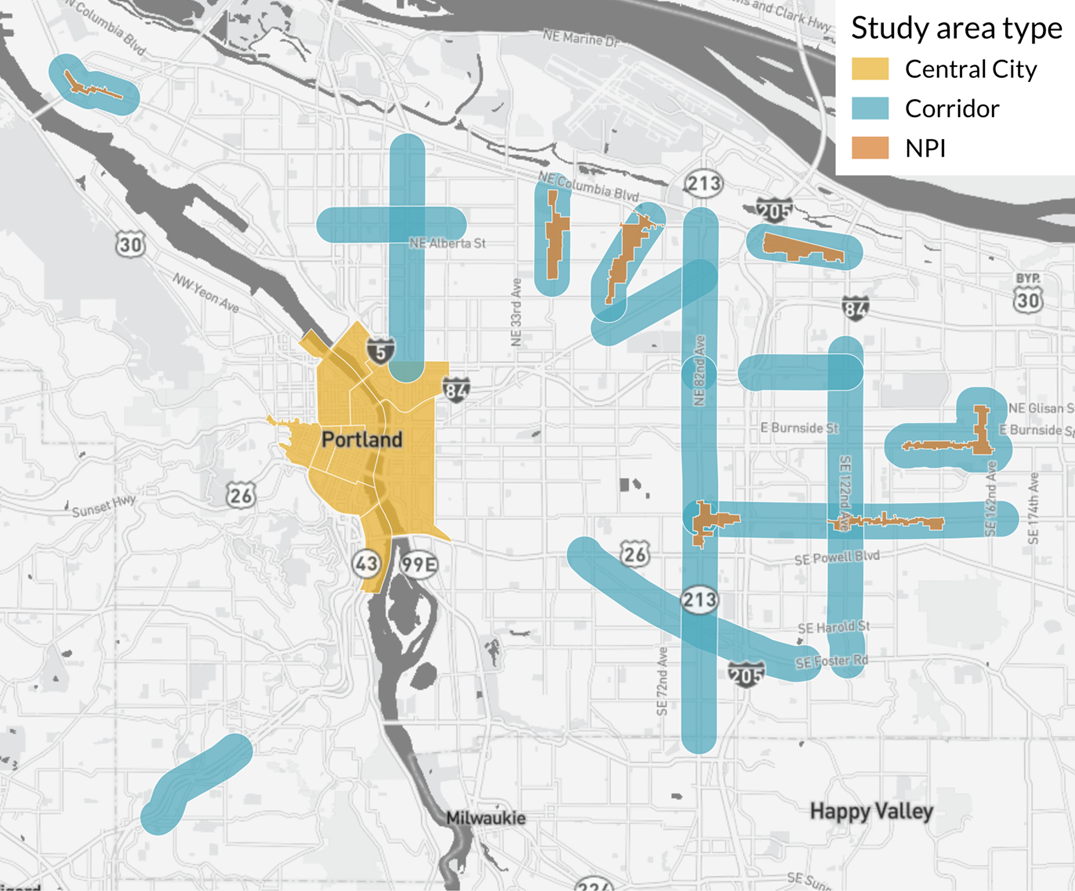 Difference in Districts
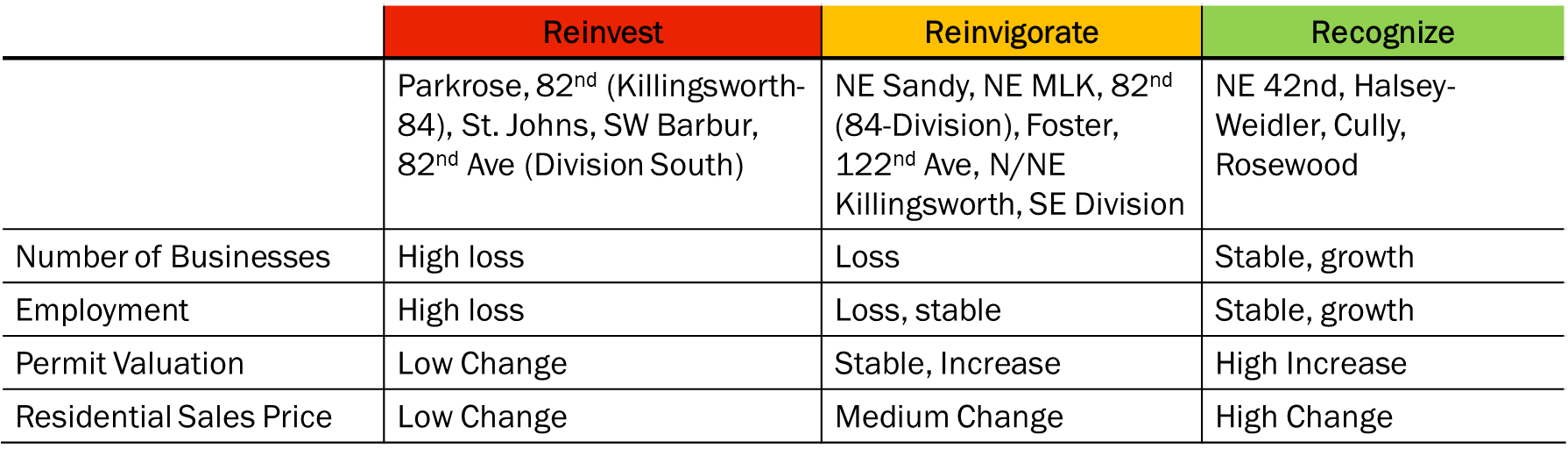 * ECONorthwest/Prosper Portland; Portland Post-Pandemic Performance and Economic Recovery
Business District Expediting Group
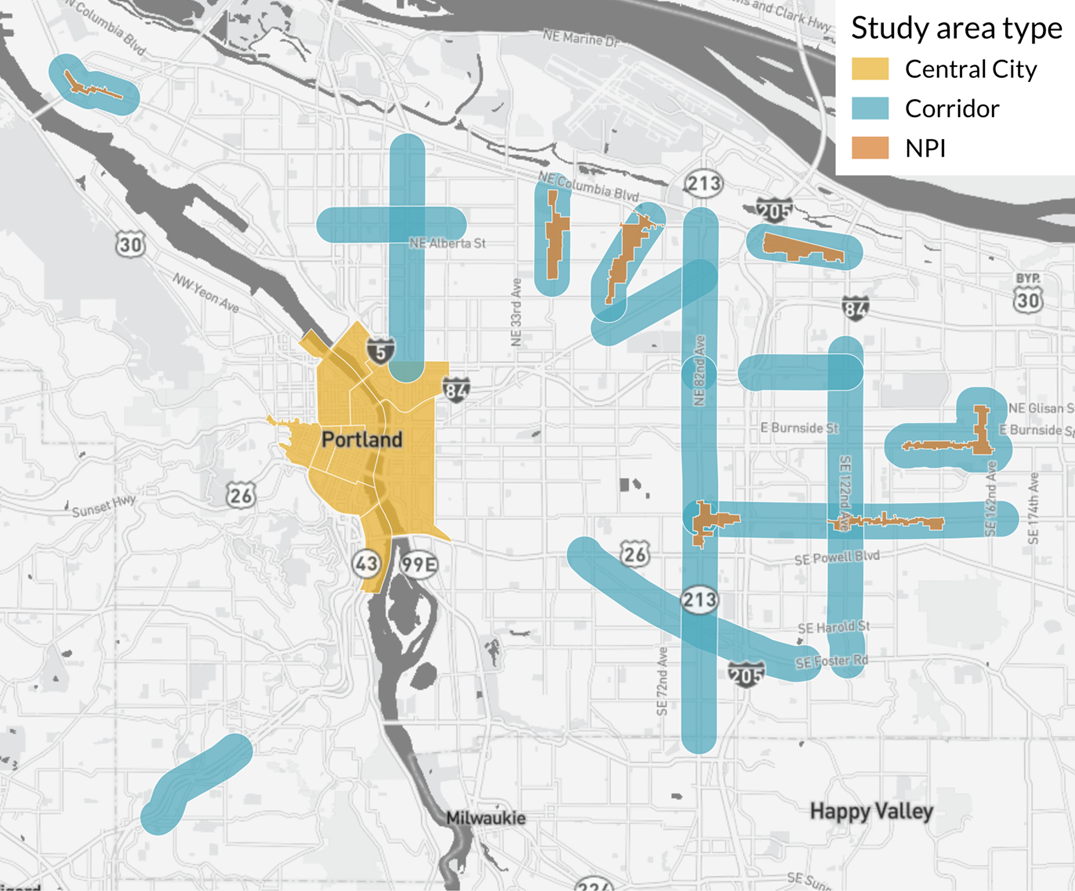 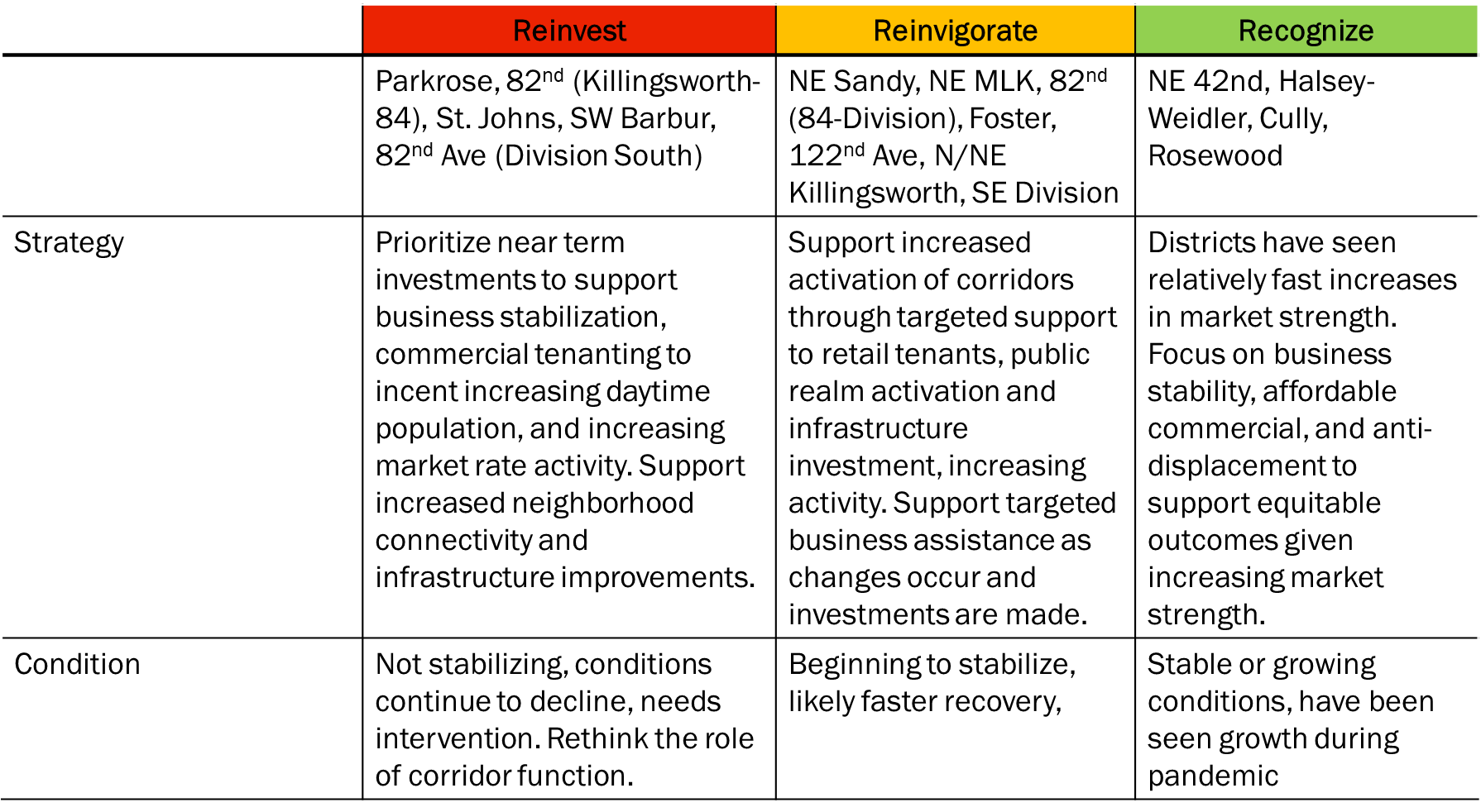 * ECONorthwest/Prosper Portland; Portland Post-Pandemic Performance and Economic Recovery
Breakout Groups- Brainstorm
Right-of-Way Improvements
	& Activation
Returning Workers
Increased Housing
DEC
DEC
DEC
Steady Wednesday
Holiday Presence
Policy Implemented
Wednesday is clearly felt as the busiest day in the central city. Pop-up services can predict needs for the new year.
Heavy holiday ground floor activation. Limited/zero ongoing window breaks. Wayfinding displays installed.
A seismic upgrade “package” exists for O2H.
NOV
NOV
OCT
NOV
Events & Places
Street Tree Lighting
Program Roll-out
Expand in-person events, Tuesday/Thursday options. Communicate & advertise amenities that are open
Maximize street tree lighting- targeted areas and any others that are “ready”. Align with board & graffiti removal.
Program rules are developed and ready for implementation.
OCT
OCT
SEP
OCT
“Every Wednesday”
Plywood/Ground Activation
Seismic: SDC/Exempt
Critical Mass on Wednesdays. Reduced transit fee? Coffee speakers bureau- networking events.
Vendors for pop up window space, expedite window replacement, tree lighting incentive. Expand street cleaners
SDC Waiver and Seismic Exemption are before council for consideration and adoption. MultCo considers.
SEP
SEP
SEP
Incentives/Programs
Graffiti/Store Front Audit
Policy Development
Gym Membership/In-Building conversion. Pop-up childcare, pet care. Parking/TriMet fee. Afternoon programming; HH, Coffee Break
Audit complete. Abatement underway. Regular abatement patrol schedule established. 3/month focus in central.
Gather a market estimate of eligible buildings.
Public Safety Improvements
Expediting Groups
Discussion




Eric Zimmerman
Eric.Zimmerman@portlandoregon.gov
503-823-8582 –city cell